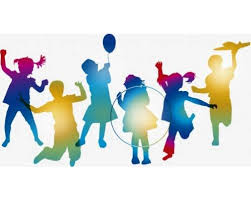 ОВОЛОДІННЯ СУЧАСНИМ УЧИТЕЛЕМ ОПОРНОГО ЗАКЛАДУ МЕТОДАМИ І ФОРМАМИ РЕАГУВАННЯ НА ВИПАДКИ БУЛІНГУ ТА ЗАСТОСУВАННЯ ЗАХОДІВ ВИХОВНОГО ВПЛИВУ
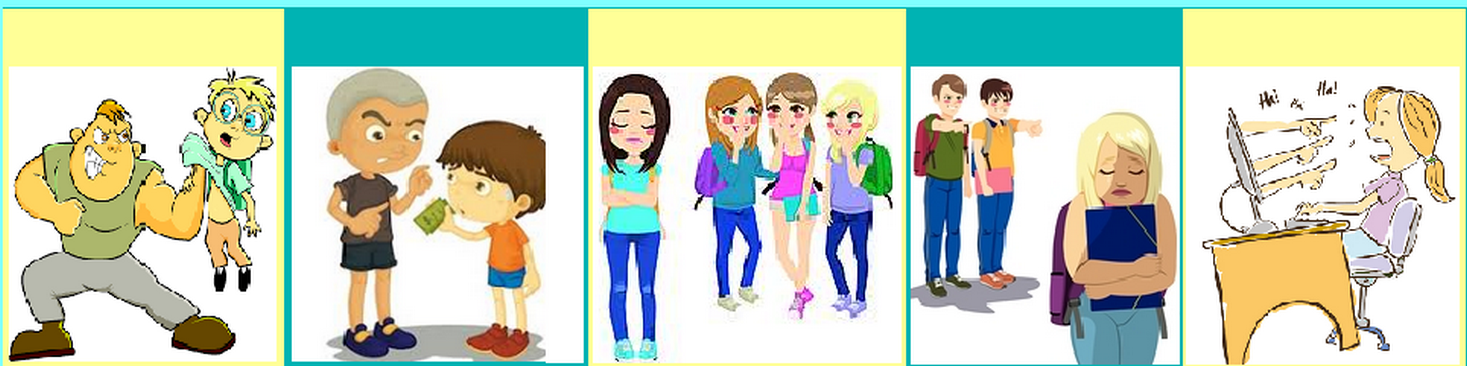 ВИДИ БУЛІНГУ
фізичний (штовхання, підніжки, зачіпання, бійки, стусани, ляпаси, нанесення тілесних пошкоджень);
психологічний (принизливі погляди, жести, образливі рухи тіла, міміка обличчя, поширення образливих чуток, ізоляція, ігнорування, погрози, жарти, маніпуляції, шантаж);
економічний (крадіжки, пошкодження чи знищення одягу та інших особистих речей, вимагання грошей);
сексуальний (принизливі погляди, жести, образливі рухи тіла, прізвиська та образи сексуального характеру, зйомки у переодягальнях, поширення образливих чуток, сексуальні погрози, жарти);
кібербулінг (приниження за допомогою мобільних телефонів, Інтернету, інших електронних пристроїв).
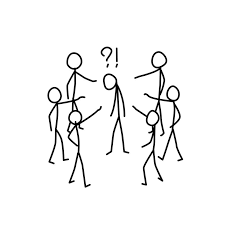 УЧАСНИКИ
кривдник (булер) - учасник освітнього процесу, в тому числі малолітня чи неповнолітня особа, яка вчиняє булінг (цькування) щодо іншого учасника освітнього процесу;
потерпілий (жертва булінгу) - учасник освітнього процесу, в тому числі малолітня чи неповнолітня особа, щодо якої було вчинено булінг (цькування);
спостерігачі - свідки та (або) безпосередні очевидці випадку булінгу (цькування);
сторони булінгу (цькування) - безпосередні учасники випадку: кривдник (булер), потерпілий (жертва булінгу), спостерігачі (за наявності).
БУЛІНГ ≠ КОНФЛІКТ
Типовими ознаками булінгу є:

 систематичність (повторюваність) діяння;

 наявність сторін — кривдник (булер), потерпілий (жертва булінгу), спостерігачі;

 наслідки у вигляді психічної та/або фізичної шкоди, приниження, страху, тривоги, підпорядкування потерпілого інтересам кривдника, та/або спричинення соціальної ізоляції потерпілого.
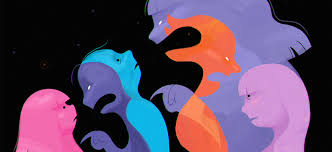 ОЗНАКИ
умисне позбавлення їжі, одягу, коштів, документів, іншого майна або можливості користуватися ними, перешкоджання в отриманні освітніх послуг, примушування до праці та інші правопорушення економічного характеру;
словесні образи, погрози, у тому числі щодо третіх осіб, приниження, переслідування, залякування, інші діяння, спрямовані на обмеження волевиявлення особи;
будь-яка форма небажаної вербальної, невербальної чи фізичної поведінки сексуального характеру, зокрема принизливі погляди, жести, образливі рухи тіла, прізвиська, образи, жарти, погрози, поширення образливих чуток;
будь-яка форма небажаної фізичної поведінки, зокрема ляпаси, стусани, штовхання, щипання, шмагання, кусання, завдання ударів;
інші правопорушення насильницького характеру.
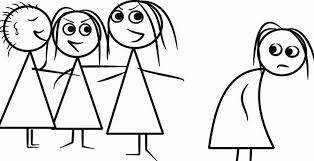 ПІДСТАВИ ДЛЯ ПІДОЗРИ
замкнутість, тривожність, страх або, навпаки, демонстрація повної відсутності страху, ризикована, зухвала поведінка;
неврівноважена поведінка;
агресивність, напади люті, схильність до руйнації, нищення, насильства;
різка зміна звичної для дитини поведінки;
уповільнене мислення, знижена здатність до навчання;
відлюдкуватість, уникнення спілкування;
ізоляція, виключення з групи, небажання інших учасників освітнього процесу спілкуватися;
занижена самооцінка, наявність почуття провини;
поява швидкої втомлюваності, зниженої спроможності до концентрації уваги;
демонстрація страху перед появою інших учасників освітнього процесу;
схильність до пропуску навчальних занять;
 відмова відвідувати заклад освіти з посиланням на погане самопочуття;
 депресивні стани;
 аутоагресія (самоушкодження);
 суїцидальні прояви;
 явні фізичні ушкодження та (або) ознаки поганого самопочуття (нудота, головний біль, кволість тощо);
 намагання приховати травми та обставини їх отримання;
 скарги дитини на біль та (або) погане самопочуття; 
 пошкодження чи зникнення особистих речей; 
 вимагання особистих речей, їжі, грошей; 
 жести, висловлювання, прізвиська, жарти, погрози, поширення чуток сексуального (інтимного) характеру або інших відомостей, які особа бажає зберегти в таємниці;
 наявність фото-, відео- та аудіоматеріалів фізичних або психологічних знущань, сексуального (інтимного) змісту;
 наявні пошкодження або зникнення майна та (або) особистих речей
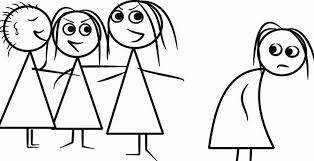 СУБ'ЄКТИ РЕАГУВАННЯ У РАЗІ НАСТАННЯ ВИПАДКУ  БУЛІНГУ
служба освітнього омбудсмена;
 служби у справах дітей;
 центри соціальних служб для сім'ї, дітей та молоді;
 органи місцевого самоврядування;
 керівники та інші працівники закладів освіти;
 засновник (засновники) закладів освіти або уповноважений ним (ними) орган;
 територіальні органи (підрозділи) Національної поліції України
ПЕДАГОГІЧНІ ПРАЦІВНИКИ ЗАКЛАДУ ЗОБОВ'ЯЗАНІ:
вжити невідкладних заходів для припинення небезпечного впливу;
за потреби надати домедичну допомогу та викликати бригаду екстреної (швидкої) медичної допомоги для надання екстреної медичної допомоги;
звернутись (за потреби) до територіальних органів (підрозділів) Національної поліції України;
повідомити керівника закладу освіти та принаймні одного з батьків або інших законних представників малолітньої чи неповнолітньої особи, яка стала стороною булінгу (цькування)
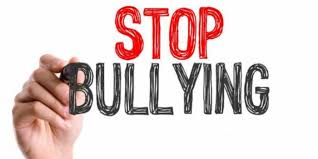 ПОРЯДОК ПОДАННЯ ЗАЯВ
Учасники освітнього процесу в усній та (або) письмовій формі, в тому числі із застосуванням засобів електронної комунікації можуть повідомити керівника закладу про випадок булінгу 
 Керівник закладу
невідкладно у строк, що не перевищує однієї доби, повідомляє територіальний орган (підрозділ) Національної поліції України, принаймні одного з батьків або інших законних представників малолітньої чи неповнолітньої особи, яка стала стороною булінгу (цькування);
за потреби викликає бригаду екстреної (швидкої) медичної допомоги для надання екстреної медичної допомоги;
повідомляє службу у справах дітей з метою вирішення питання щодо соціального захисту малолітньої чи неповнолітньої особи, яка стала стороною булінгу (цькування), з'ясування причин, які призвели до випадку булінгу (цькування) та вжиття заходів для усунення таких причин;
повідомляє центр соціальних служб для сім'ї, дітей та молоді з метою здійснення оцінки потреб сторін булінгу (цькування), визначення соціальних послуг та методів соціальної роботи, забезпечення психологічної підтримки та надання соціальних послуг;
скликає засідання комісії з розгляду випадку булінгу (цькування) (далі - комісія) не пізніше ніж упродовж трьох робочих днів з дня отримання заяви або повідомлення
КОМІСІЯ
МЕТА:

     припинення випадку булінгу (цькування) в закладі освіти; відновлення та нормалізація стосунків, створення сприятливих умов для подальшого здобуття освіти у групі (класі), де стався випадок булінгу (цькування); з'ясування причин, які призвели до випадку булінгу (цькування), та вжиття заходів для усунення таких причин; оцінка потреб сторін булінгу (цькування) в соціальних та психолого-педагогічних послугах та забезпечення таких послуг
СКЛАД

Голова комісії 
Заступник голови
Секретар 
Члени комісії (≥5)
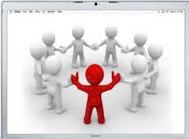 ЗАВДАННЯ КОМІСІЇ
збір інформації 
розгляд та аналіз зібраних матеріалів 
прийняття рішення 
оцінка потреб сторін булінгу 
визначення причин булінгу (цькування) та необхідних заходів для усунення таких причин;
визначення заходів виховного впливу щодо сторін булінгу (цькування) у групі (класі), де стався випадок булінгу (цькування);
моніторинг ефективності заходів з усунення причин булінгу та їх коригування
надання рекомендацій
ЗАХОДИ ЩОДО ЗАПОБІГАННЯ ТА ПРОТИДІЇ БУЛІНГУ В ЗАКЛАДІ
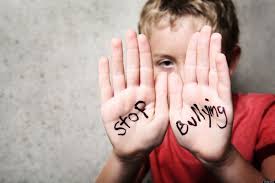 організація безпечного користування мережею Інтернет під час освітнього процесу;
контроль за використанням засобів електронних комунікацій малолітніми чи неповнолітніми здобувачами освіти під час освітнього процесу;
розвиток соціального та емоційного інтелекту учасників освітнього процесу, зокрема:
розуміння та сприйняття цінності прав та свобод людини, вміння відстоювати свої права та поважати права інших;
розуміння та сприйняття принципів рівності та недискримінації, поваги до гідності людини, толерантності, соціальної справедливості, доброчесності, вміння втілювати їх у власні моделі поведінки;
здатності попереджувати та розв'язувати конфлікти ненасильницьким шляхом;
відповідального ставлення до своїх громадянських прав і обов'язків, пов'язаних з участю в суспільному житті;
здатності визначати, формулювати та аргументовано відстоювати власну позицію, поважаючи відмінні від власних думки/позиції, якщо вони не порушують прав та гідності інших осіб;
здатності критично аналізувати інформацію, розглядати питання з різних позицій, приймати обґрунтовані рішення;
здатності до комунікації та вміння співпрацювати для розв'язання різних суспільних проблем, зокрема шляхом волонтерської діяльності тощо;
підвищення рівня обізнаності учасників освітнього процесу про булінг (цькування), його причини та наслідки, порядок реагування на випадки булінгу (цькування) тощо;
створення в закладі освіти культури, що ґрунтується на нетерпимості до будь-яких форм насильства та дискримінації, в тому числі булінгу (цькування)
ФОРМИ ПРОВЕДЕННЯ
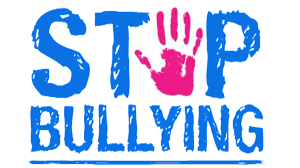 зустрічі, 
бесіди, 
консультації, 
лекції, 
круглі столи, 
тренінги,
 тематичні заходи, 
конкурси,
 спільні перегляди та обговорення тематичних відеосюжетів, літературних творів, матеріалів ЗМІ, особистого досвіду, 
запрошення гостей, 
рольові ігри та інші організаційні форми
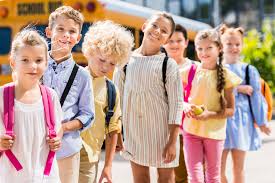 Дякую за увагу